e-Science Activities in Thailand
2011-present
Chalee Vorakulpipat, PhD
National Electronics and Computer Technology Center (NECTEC)
National Science and Technology Development Agency (NSTDA)
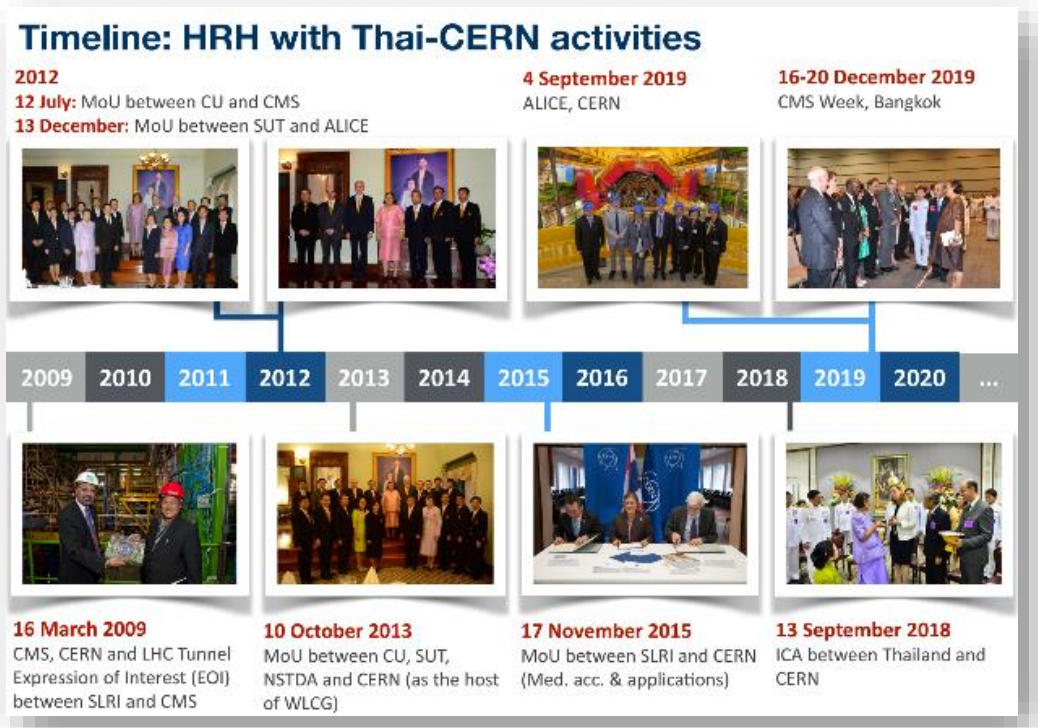 A great vision from H.R.H. Princess Maha Chakri Sirindhorn that collaborating with CERN, which can help raising the level of fundamental science in Thailand.
National e-Science Infrastructure Consortium was formed with the objective to develop the computing infrastructure to support research projects in Thailand and Thai collaborations with CERN.
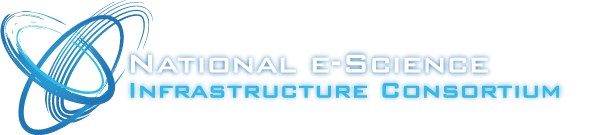 A group of Thai universities and research institutes to collaborative development of research infrastructure and provide to e-Science research project in Thailand
Data Storage
HPC
Develop computing
Scientific application
Sustainable infrastructure
Networking
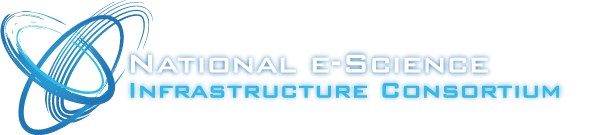 MEMBERS
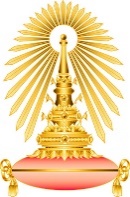 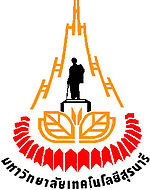 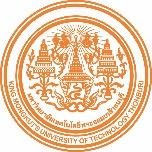 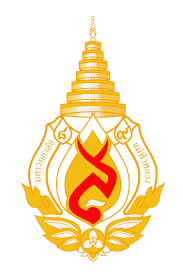 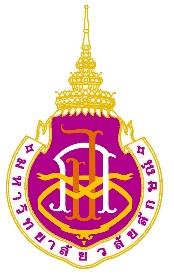 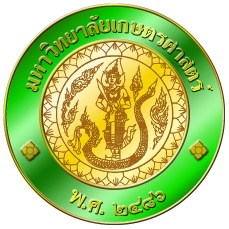 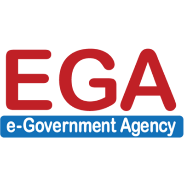 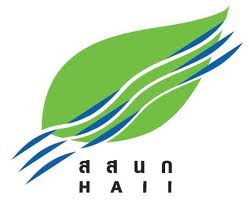 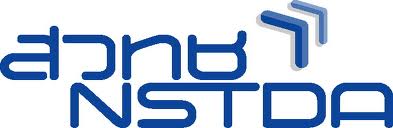 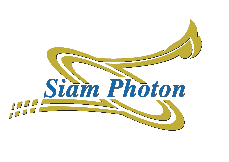 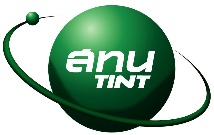 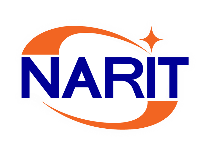 Regular members
Provide computing resource to the consortium
Associated members
Have to contribute or collaboration with the consortium
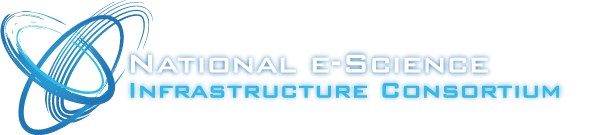 RESOURCES
9 Members
4,292 CPU core; 1,284 TB
Support to 3 application areas
High Energy Particle Physic
Computer Science & Engineering
Computational Science & Engineering
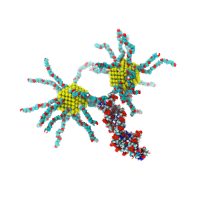 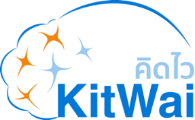 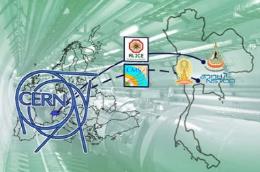 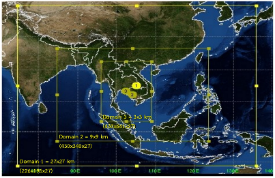 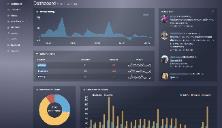 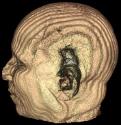 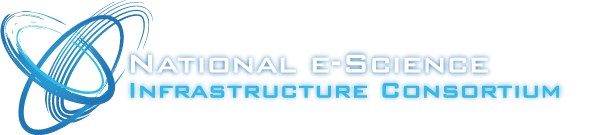 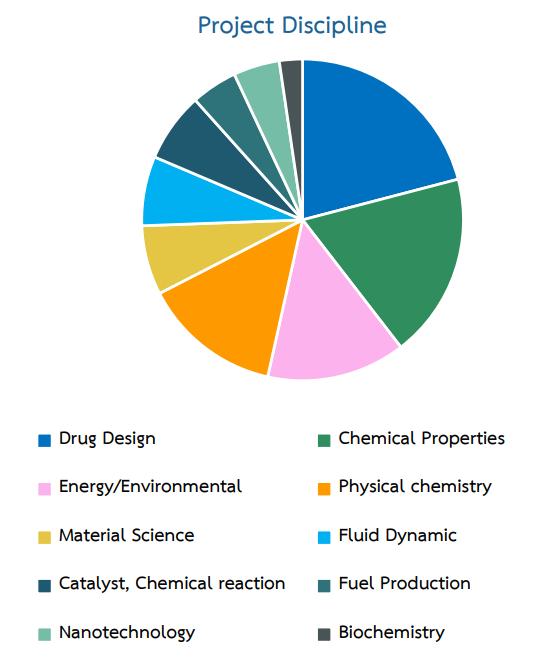 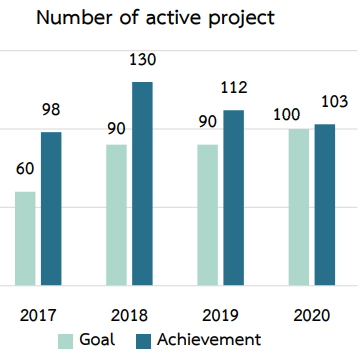 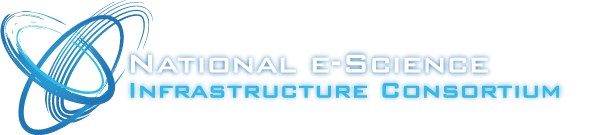 Collaboration with WLCG
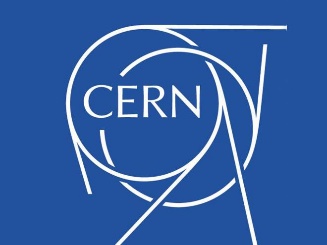 Tier2 Computing sites:
T2-TH-CUNSTDA
T2-TH-SUT
Production site for CMS experiment since Jun 2014
Operate by CU and NSTDA
Upgrading and testing a system (ready for operate again by Jul 2018)
260 CPU Cores, 300TB run on GlusterFS
Production site of ALICE experiment since Oct 2014
Operate by SUT
99-100% availability 
256 CPU cores, 100TB on GPFS for stored ALICE data
Thailand Supercomputer Center: ThaiSC
NEEDS
BENEFITS
CURRENT LIMITS
SOLUTIONS
In house HPC resources

Small/mid research scale

Lack of global competition
Enhancing national research capability

Increasing cost effectiveness in computational resource 

Raising Thailand competitiveness among ASEAN
Computing infrastructure service to Thai researchers
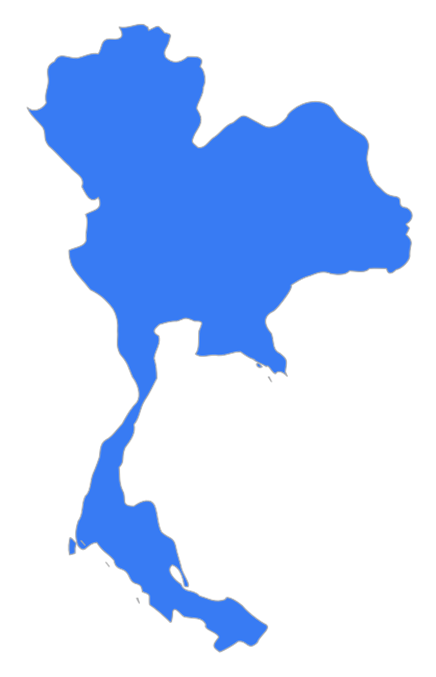 Develop 
ThaiSC
National computing infrastructure
Large-scale/complex research problem on computational science and DA
Economic/Social Research
Comp. Sci. Research
Trend Big Data & AI
Thailand Supercomputer Center: ThaiSC
Vision
Mission
1. Provide HPC computing service for Thailand R&D 
2. Perform frontier computational science R&D
3. Promote development of HPC workforce 
4. Develop HPC roadmap for Thailand
5. Establish partnership and visibility
Leading HPC facility and computational science R&D center in ASEAN
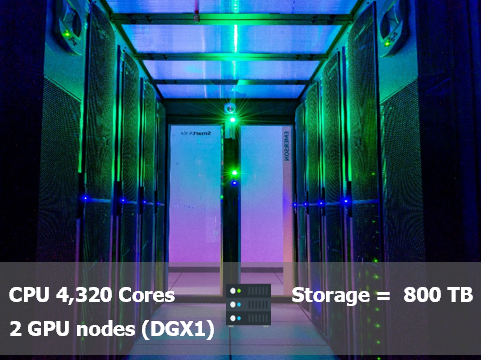 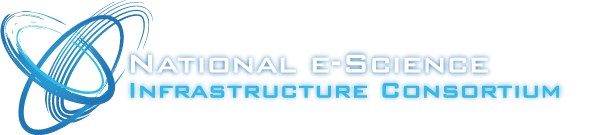 Ex. of RESEARCH PROJECTS
Virtual screening, MD simulations and binding free energy calculations to identify novel ATPase inhibitors against MTB DNA gyrase 
Ubon Ratchathani University
Relatd to Anti-tuberculosis agents
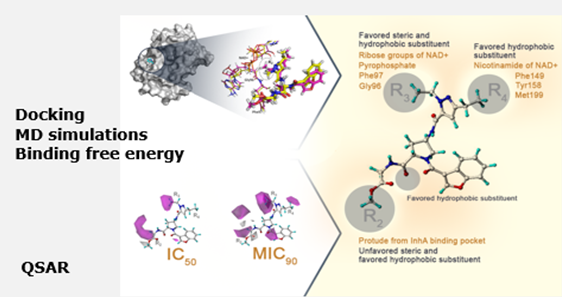 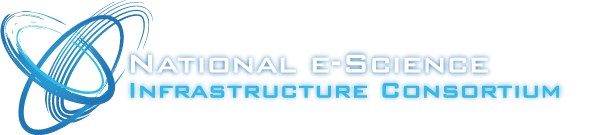 Ex. of RESEARCH PROJECTS
COVID-19 Main Protease – Molecular Docking
Faculty of Pharmacy, Srinakharinwirot University
COVID-19 – Computational Chemistry 
Chulalongkorn University
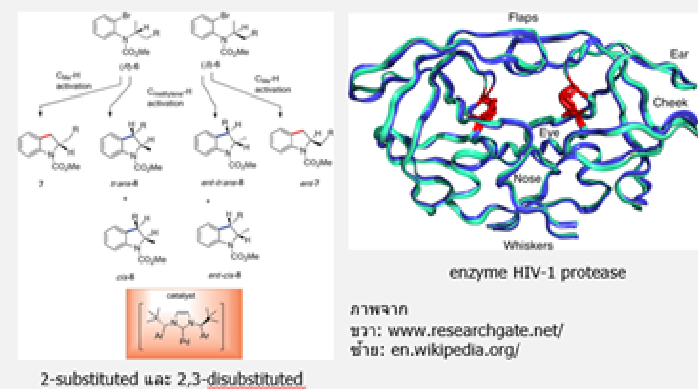 Activities 2019-2020
eHPC2020: Workshop on e-Science and High Performance Computing 2020 
17 December 2020
“20 Years Collaboration Thai-CERN,  HPC for AI and Big Data”
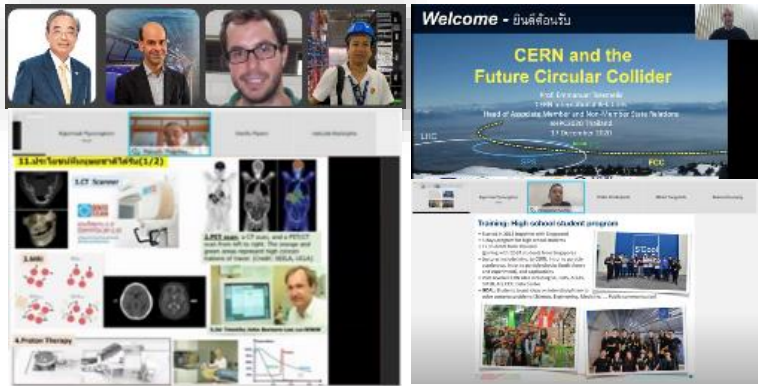 Activities 2019-2020
Supercomputing 2020  - 16-19 November 2020
ASEAN HPC Task Force – February 2020
Join the EU-ASEAN discussion on HPC COVID19  - 10 July 2020
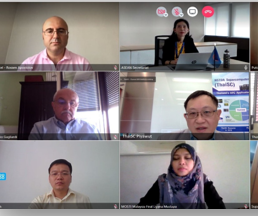 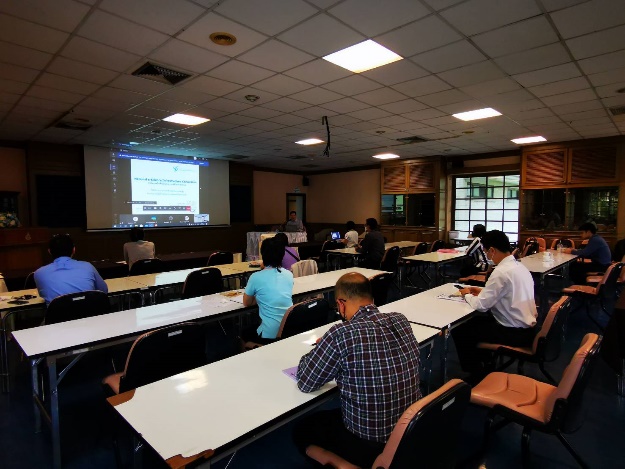 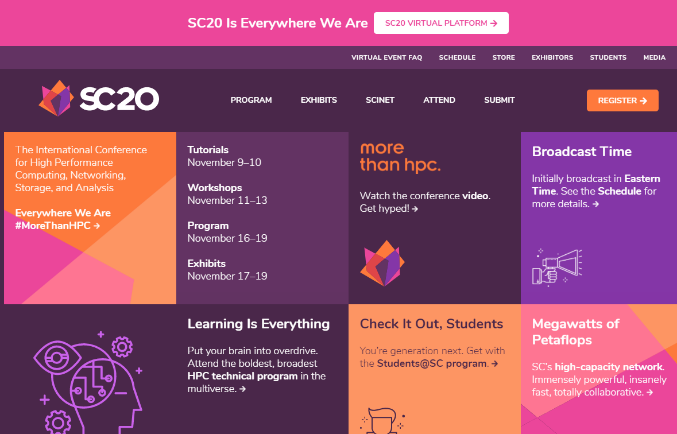 Award
Dr. Puchong Uthayas from Kasetsart University, e-Science Committee received “Asia HPC Leadership Award” at SupercomputingAsia 2021. He is one of the HPC pioneers in Thailand.
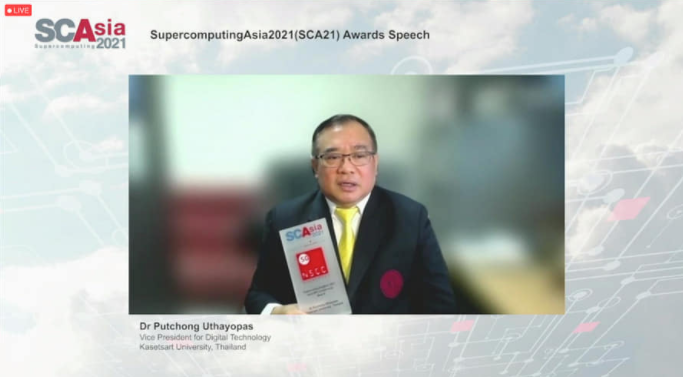 e-Science Booklet 2020
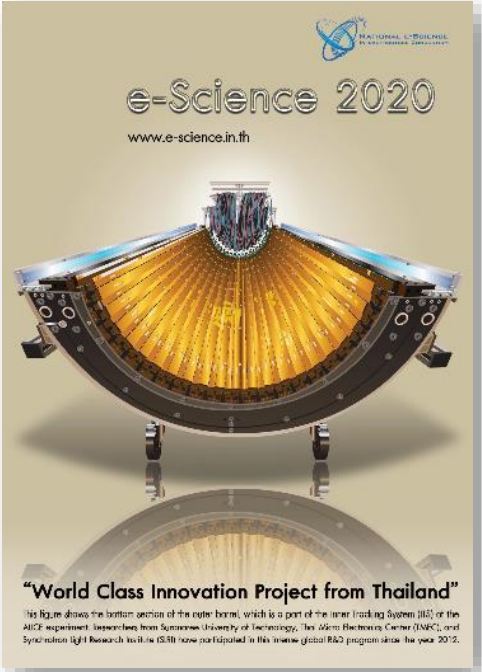 Download: https://sharebox.nstda.or.th/d/edb6114e
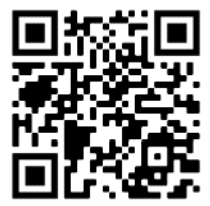 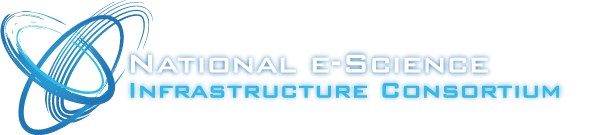 Thank You